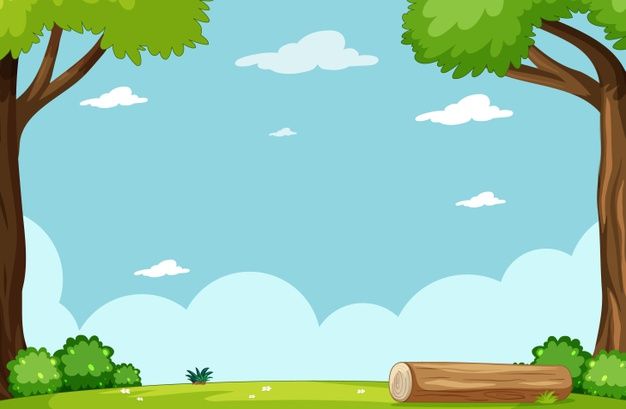 Nhiệt liệt chào mừng quý thầy cô về dự giờ
MÔN: TIẾNG VIỆT
LỚP 2a3
Giáo viên thực hiện: Võ Thị Sâm
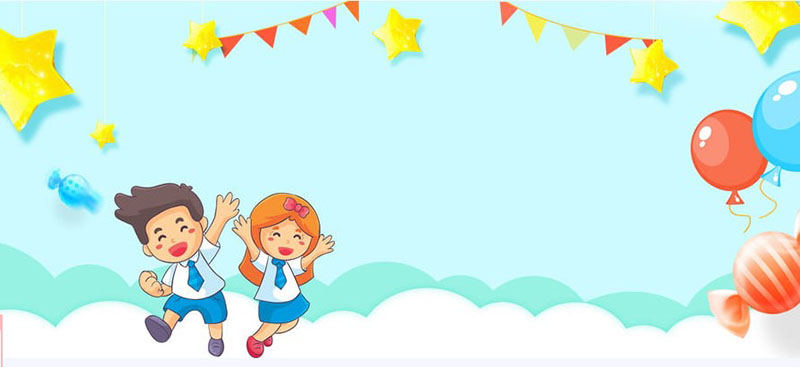 Chúng mình cùng khởi động nhé!
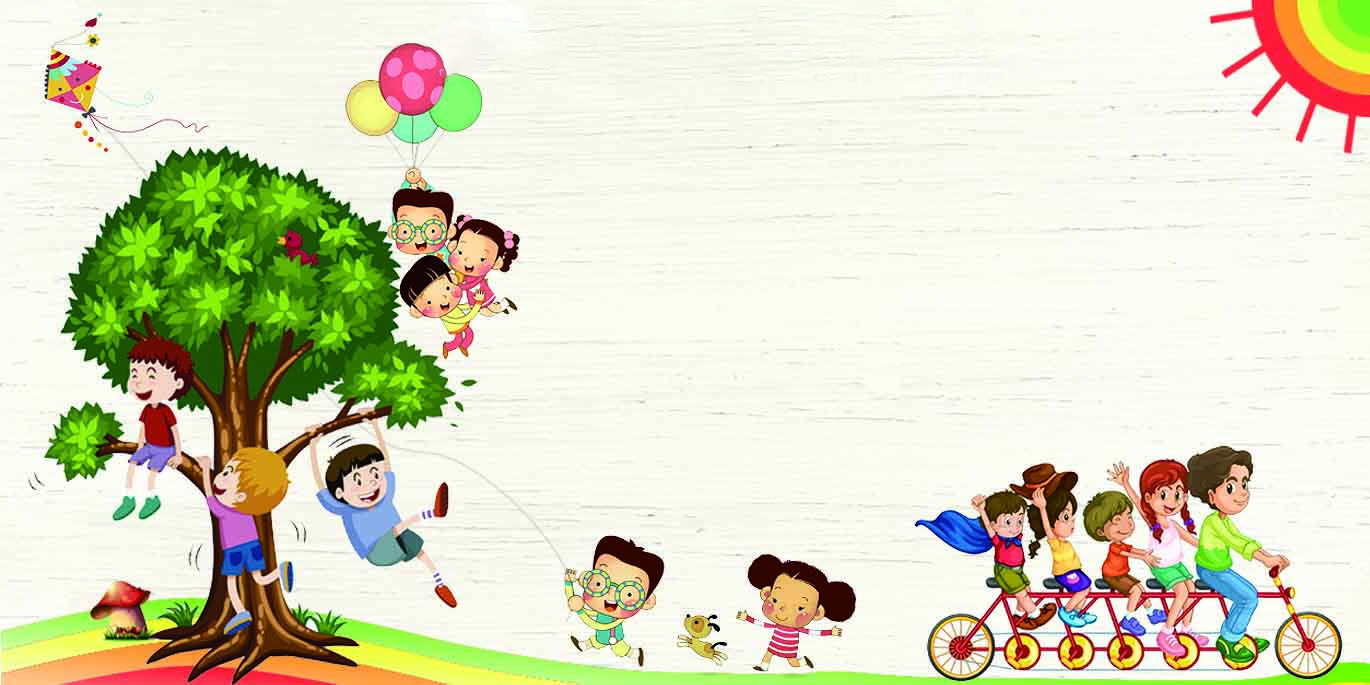 Thứ Tư ngày 13 tháng 11 năm 2024
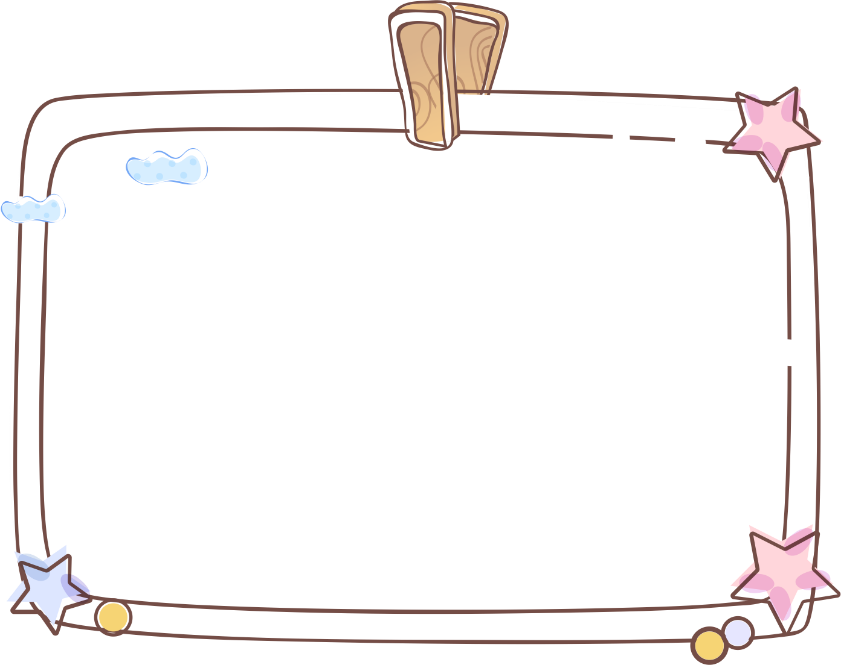 KIỂM TRA BÀI CŨ
hương nhài
ghé vào
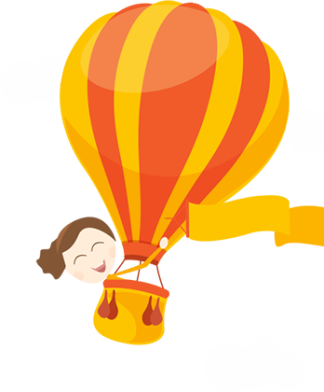 Thứ Tư ngày 13 tháng 11 năm 2024
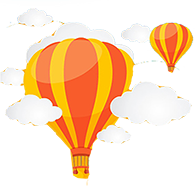 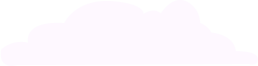 Tiếng Việt:
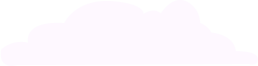 BÀI 18: Tớ nhớ cậu (Tiết 3)
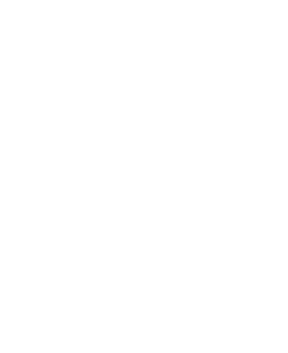 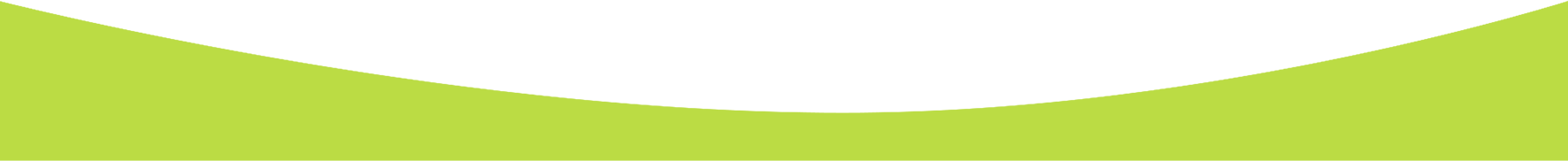 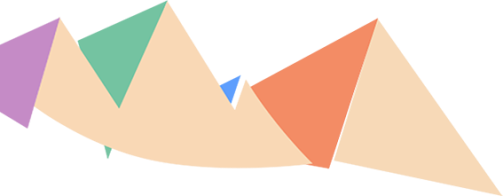 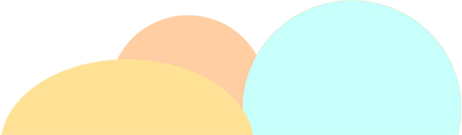 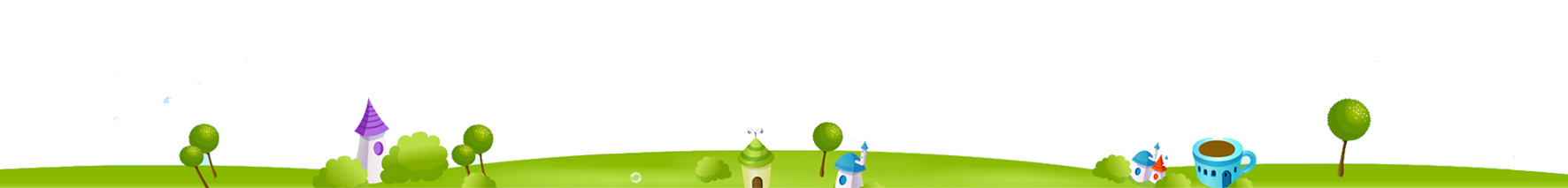 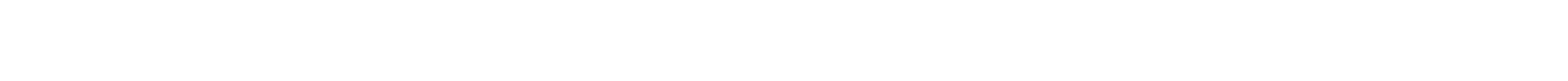 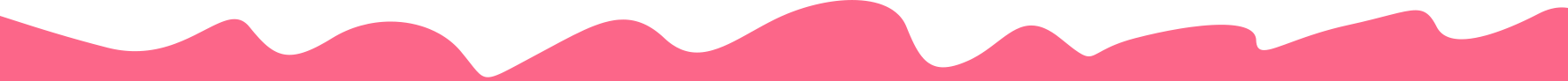 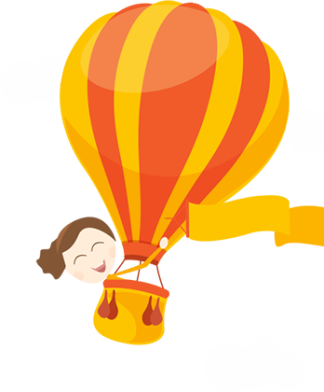 Thứ Tư ngày 13 tháng 11 năm 2024
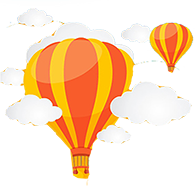 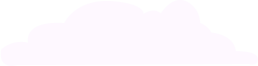 Tiếng Việt:
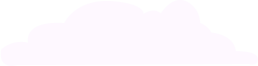 BÀI 18: Tớ nhớ cậu (Tiết 3)
1.Nghe – viết : Tớ nhớ cậu
Kiến là bạn thân của sóc. Hằng ngày, hai bạn rủ nhau đi học. Một ngày nọ, nhà kiến chuyển sang cánh rừng khác. Sóc và kiến rất buồn. Hai bạn tìm cách gửi thư cho nhau để bày tỏ nỗi nhớ.
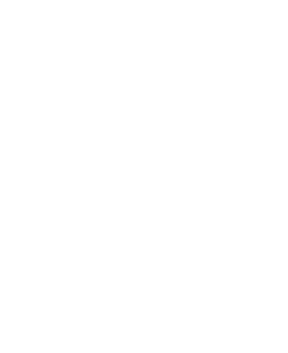 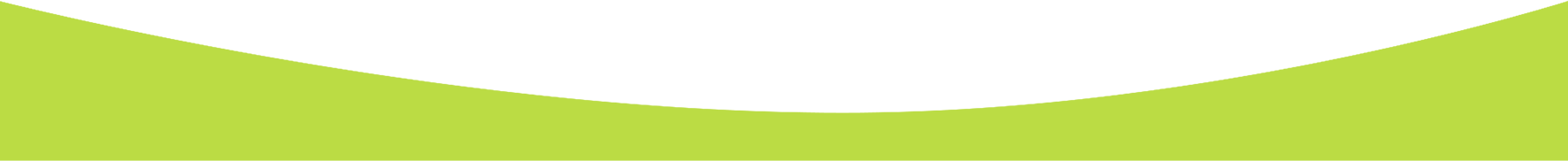 Hai bạn bày tỏ nỗi nhớ bằng cách nào ?
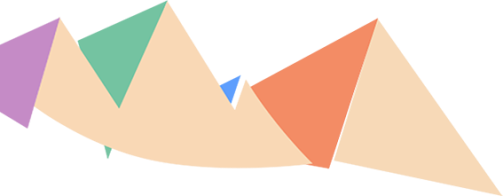 Vì sao sóc và kiến buồn ?
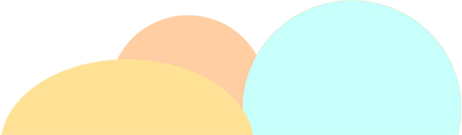 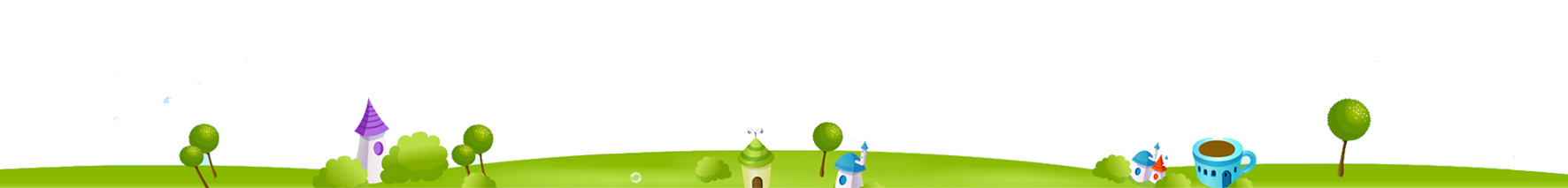 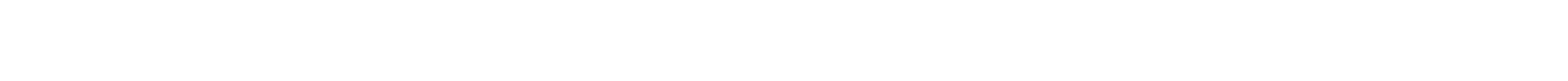 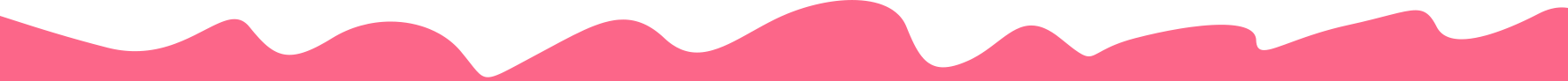 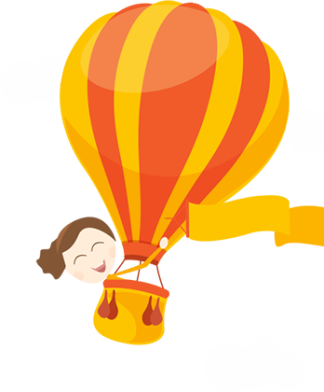 Thứ Tư ngày 13 tháng 11 năm 2024
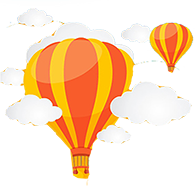 Tiếng Việt:
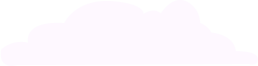 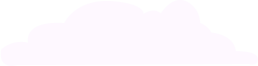 Nghe – viết : Tớ nhớ cậu
ăng
iên
Kiến là bạn thân của sóc. Hằng ngày, hai bạn rủ nhau đi học. Một ngày nọ, nhà kiến chuyển sang cánh rừng khác. Sóc và kiến rất buồn. Hai bạn tìm cách gửi thư cho nhau để bày tỏ nỗi nhớ.
uyên
r
uôn
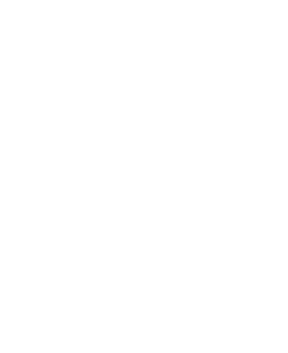 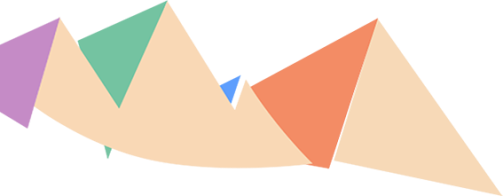 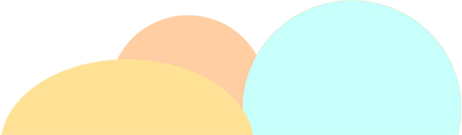 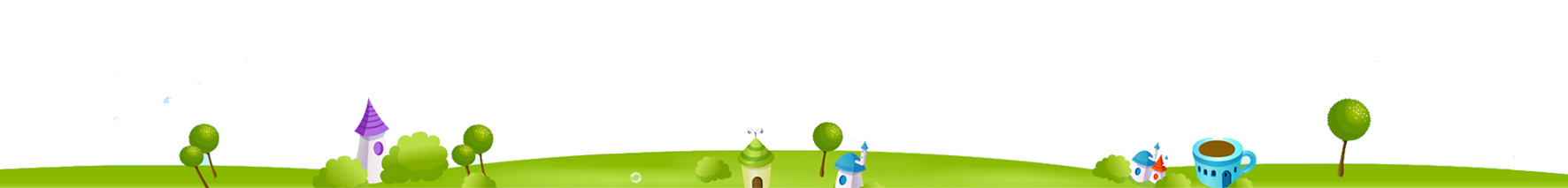 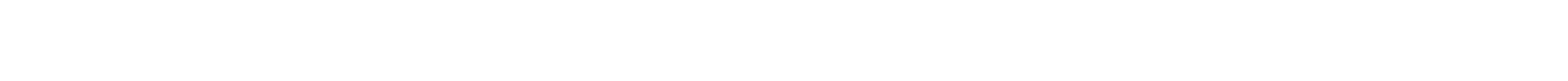 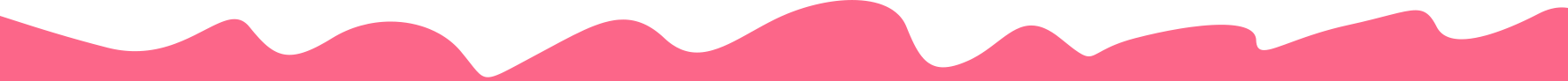 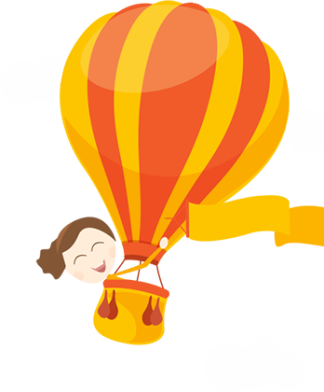 Thứ tư ngày 26 tháng 10 năm 2022
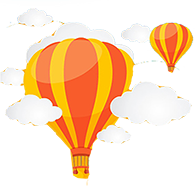 Tiếng Việt:
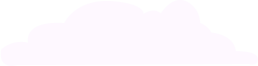 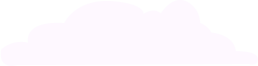 Nghe – viết : Tớ nhớ cậu
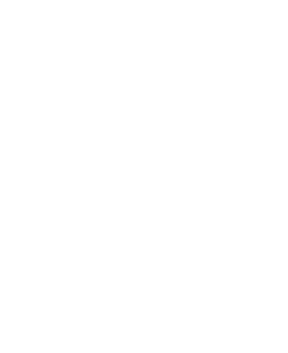 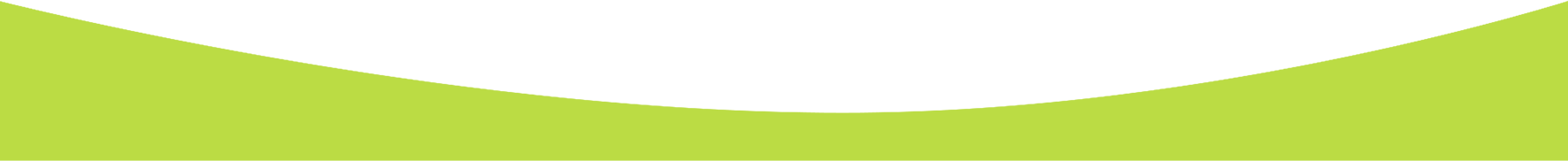 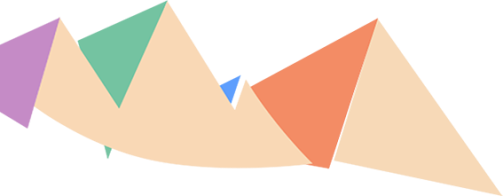 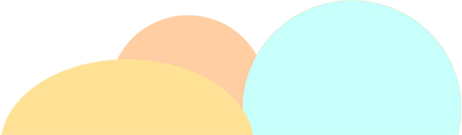 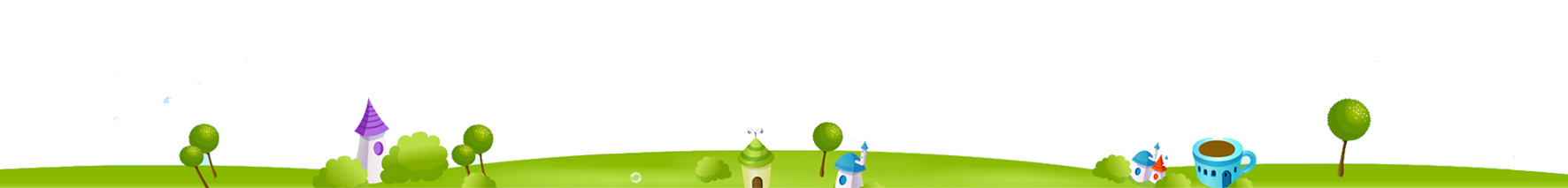 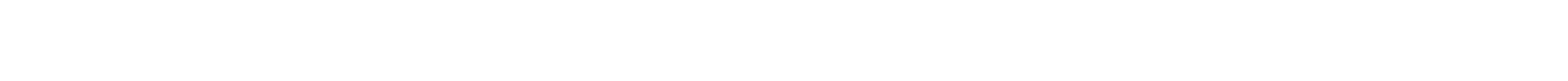 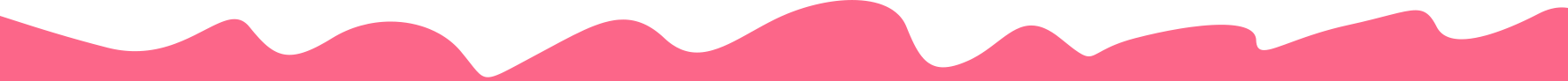 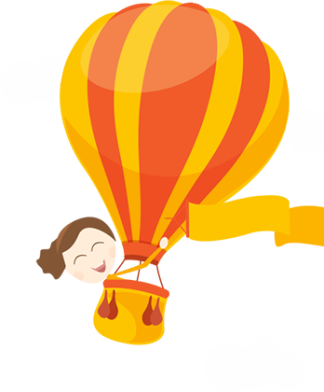 Thứ Tư ngày 13 tháng 11 năm 2024
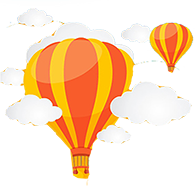 Tiếng Việt:
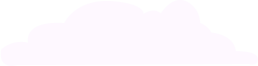 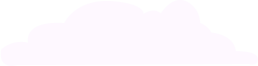 Nghe – viết : Tớ nhớ cậu
Kiến là bạn thân của sóc. Hằng ngày, hai bạn rủ nhau đi học. Một ngày nọ, nhà kiến chuyển sang cánh rừng khác. Sóc và kiến rất buồn. Hai bạn tìm cách gửi thư cho nhau để bày tỏ nỗi nhớ.
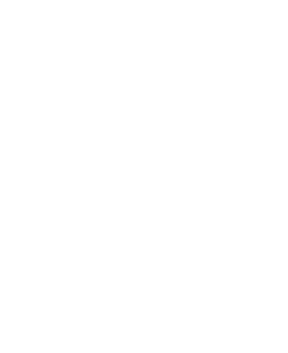 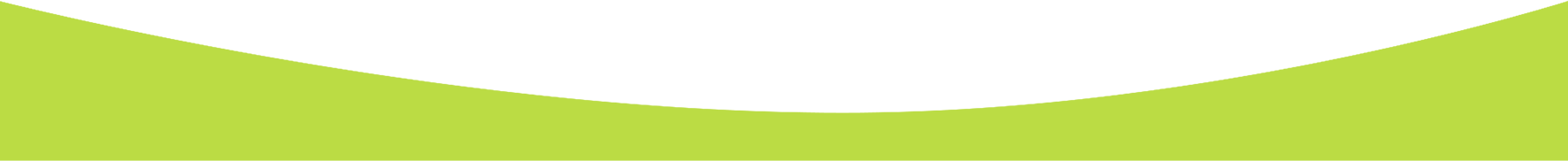 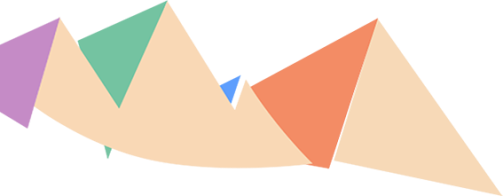 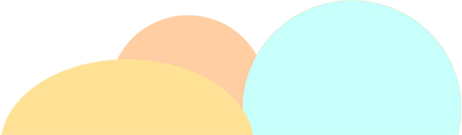 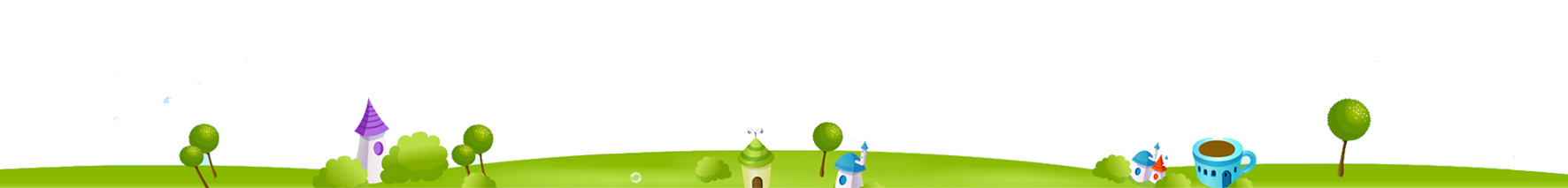 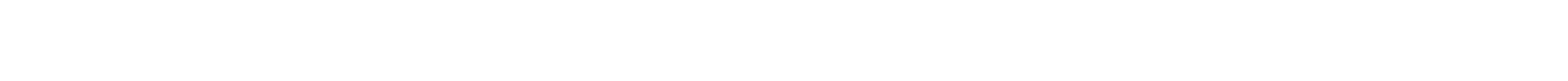 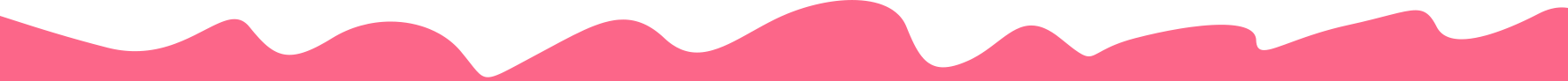 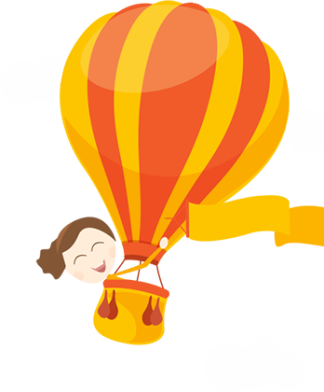 Thứ Tư ngày 13 tháng 11 năm 2024
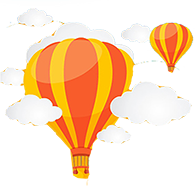 Tiếng Việt:
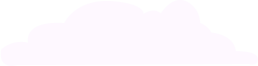 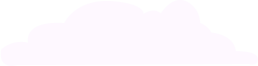 Nghe – viết : Tớ nhớ cậu
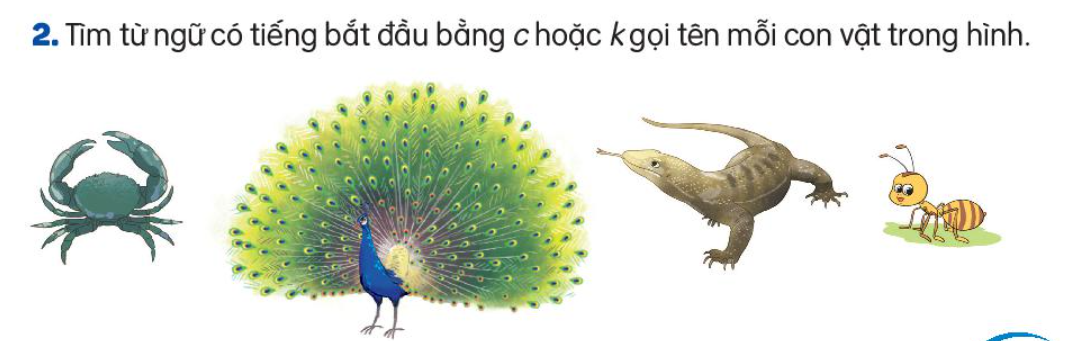 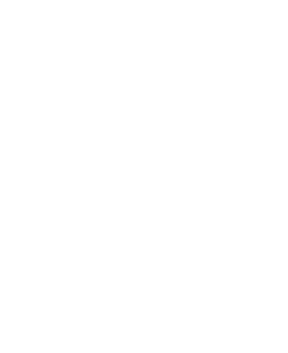 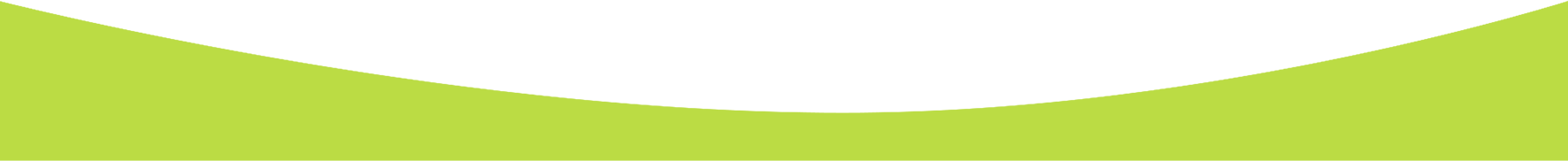 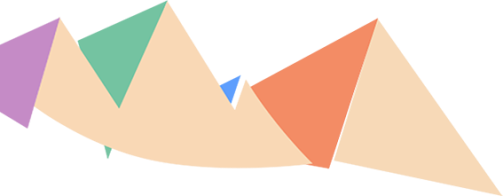 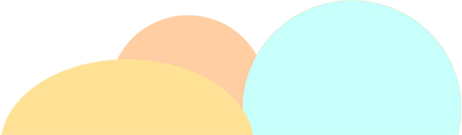 kiến
Con cua
con công
kỳ đà
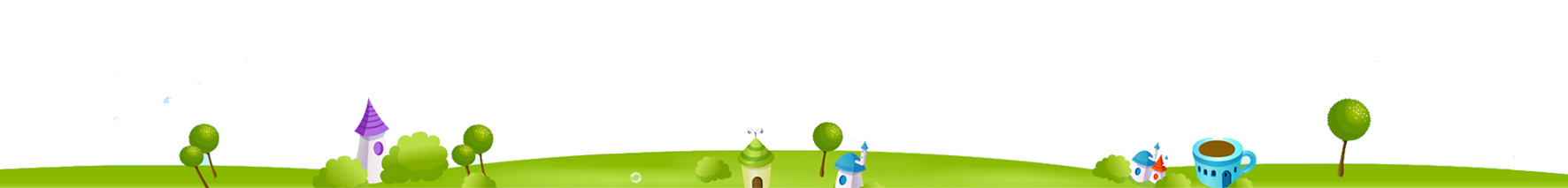 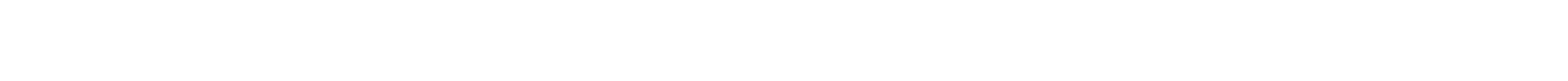 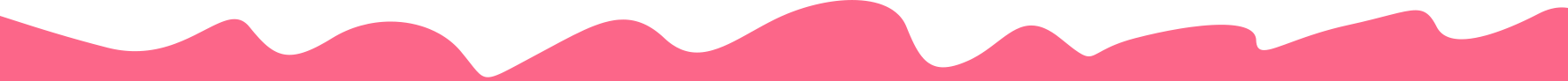 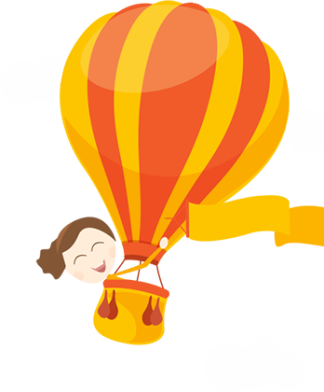 Thứ Tư ngày 13 tháng 11 năm 2024
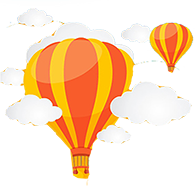 Tiếng Việt:
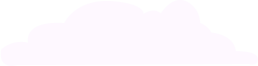 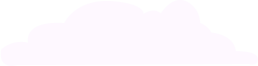 Nghe – viết : Tớ nhớ cậu
Bài 3b. Tìm từ ngữ có tiếng chứa en hoặc eng
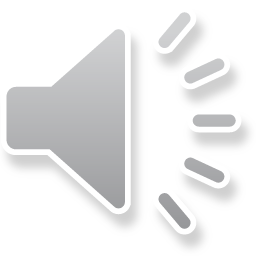 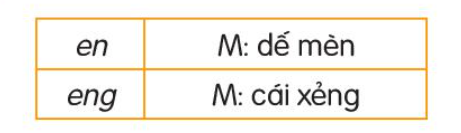 Trò chơi tiếp sức
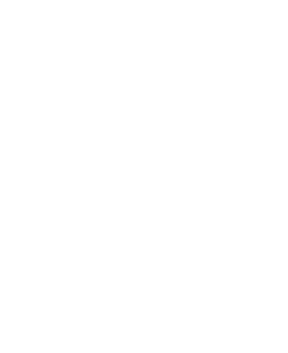 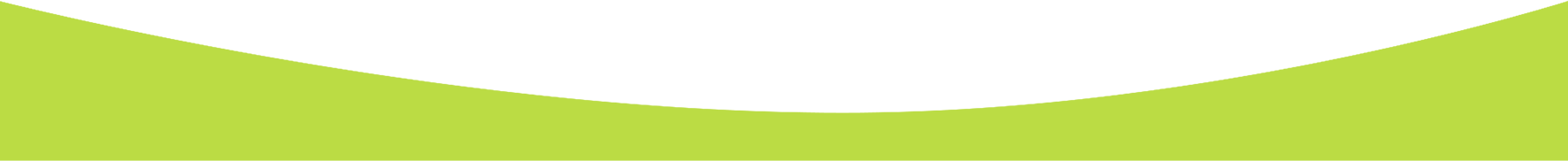 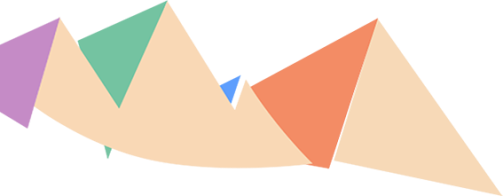 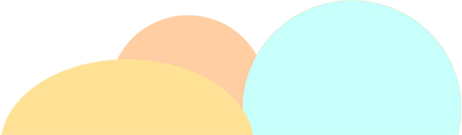 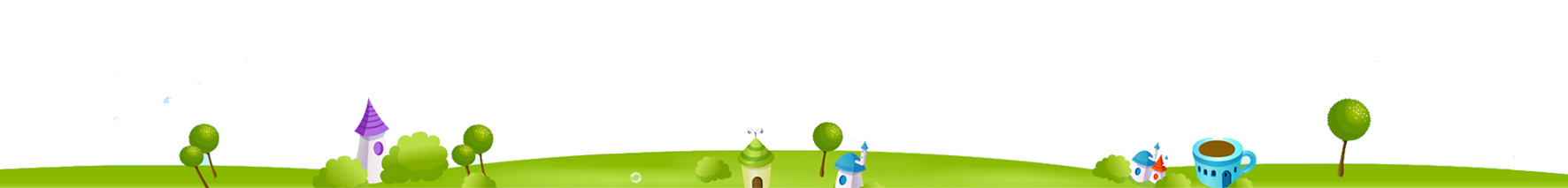 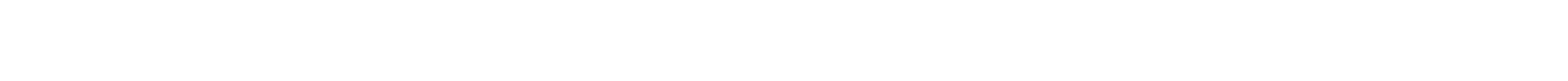 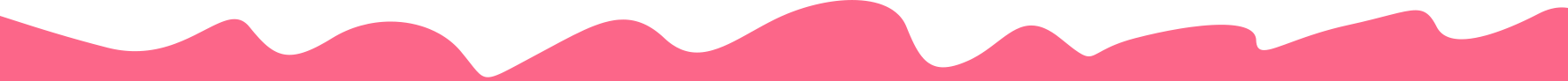 Em hãy chọn chữ cái đứng trước từ viết đúng chính tả sau:
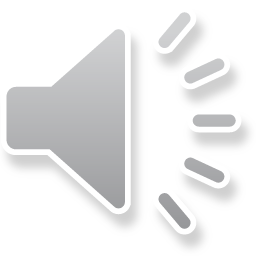 a.   thước cẻ
b.   thước kẽ
c
c.    thước kẻ
Em hãy chọn chữ cái đứng trước từ viết đúng chính tả sau:
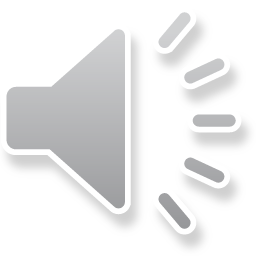 a. cái gế
b. cái ghế
b
c. kái ghế
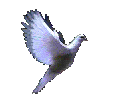 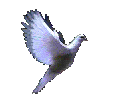 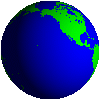